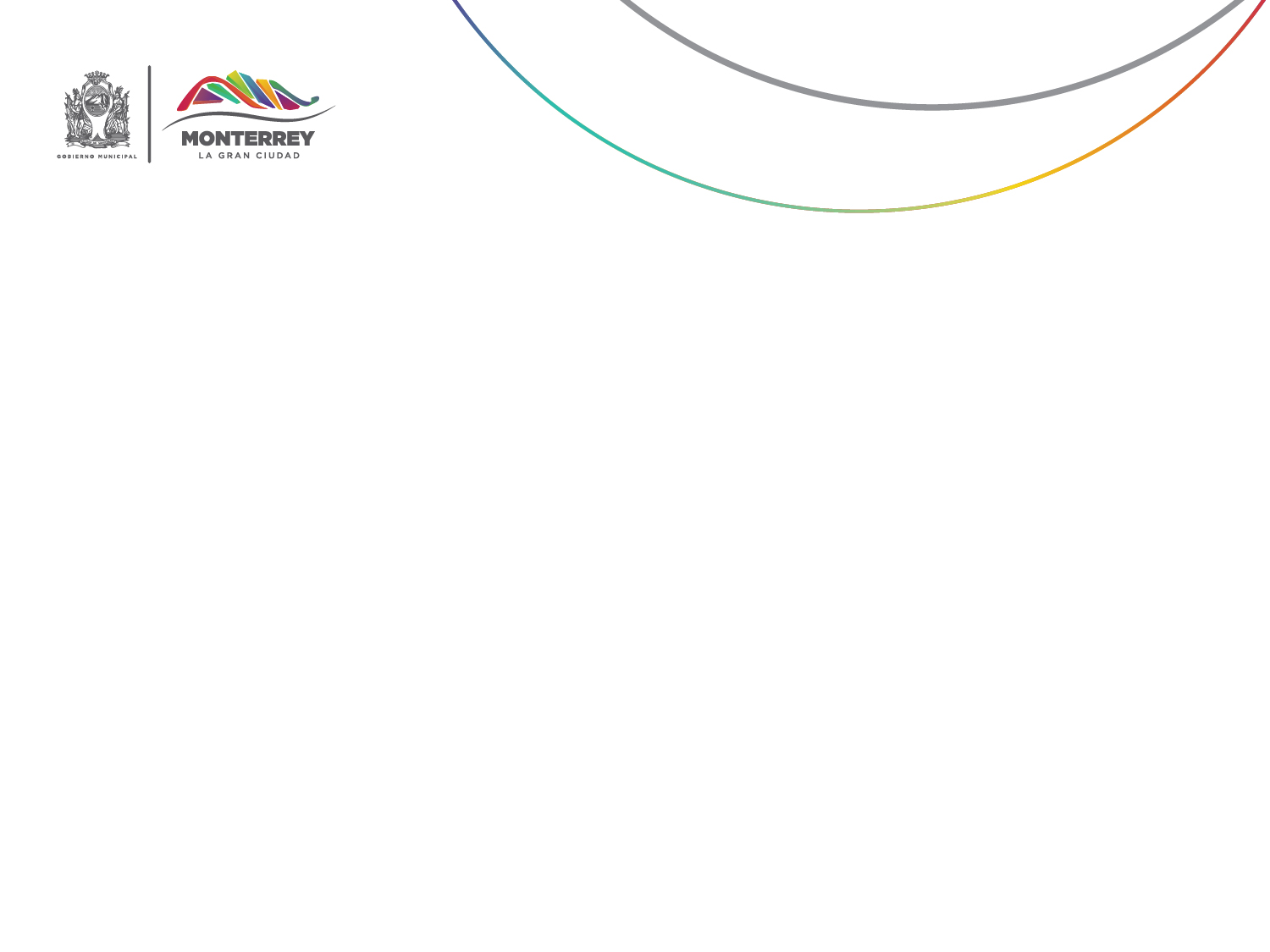 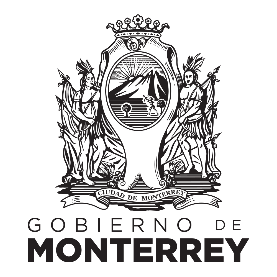 Secretaría de Servicios Públicos
Oficina del Secretario
Oficina del Secretario
Oficina del Secretario
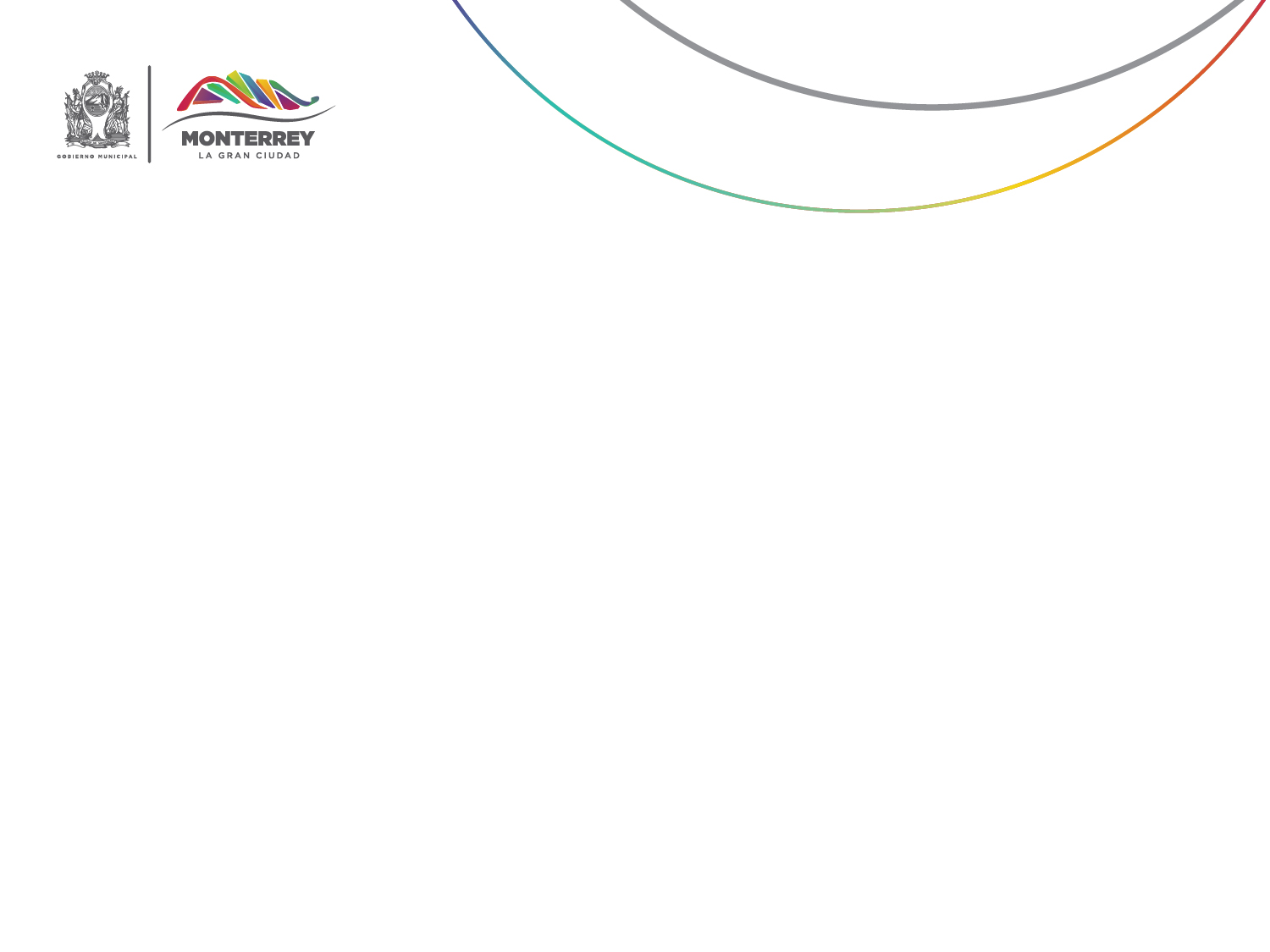 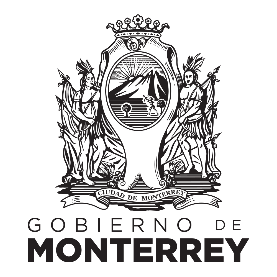 Dirección Administrativa
Dirección Administrativa
Dirección Administrativa
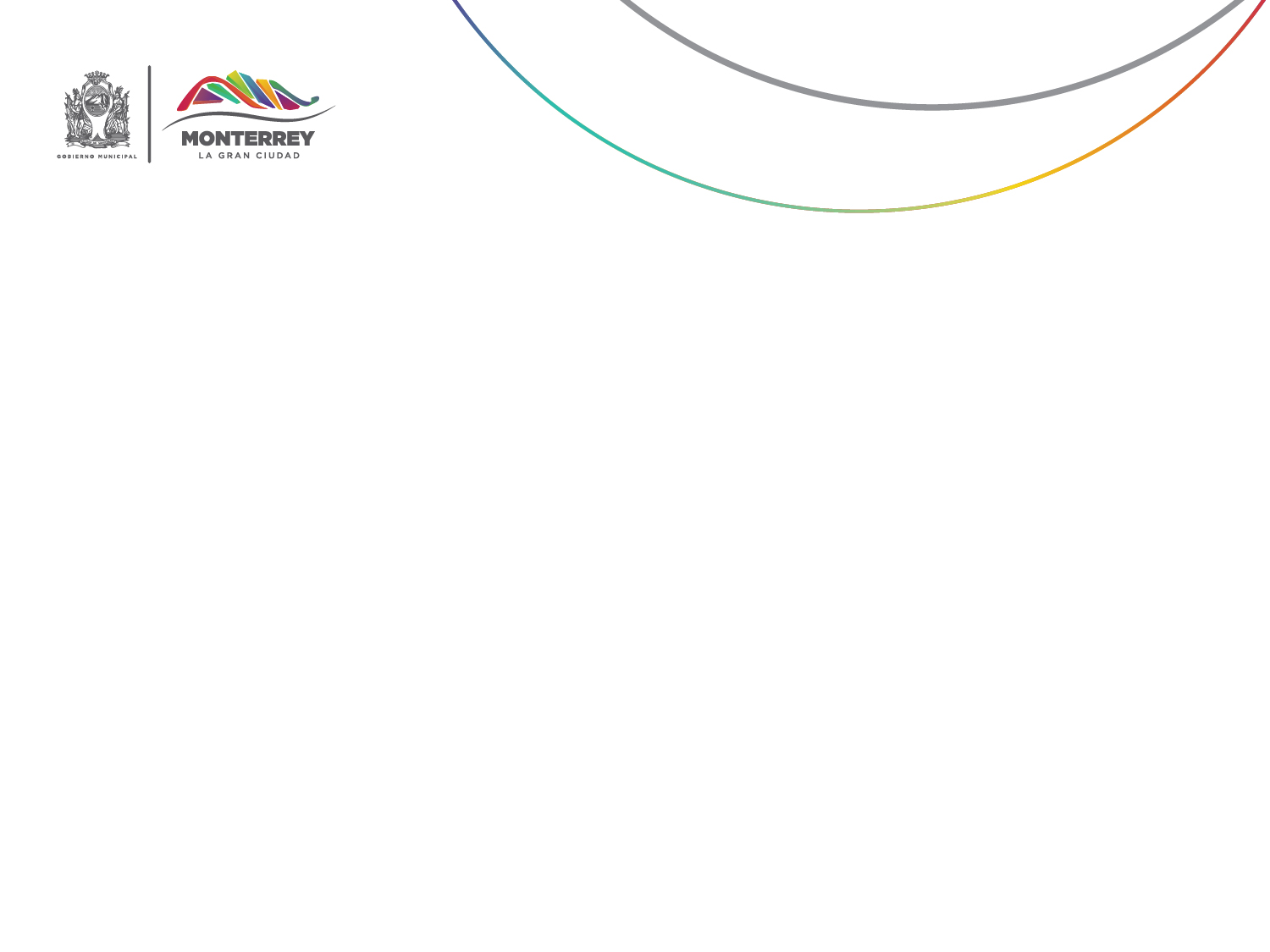 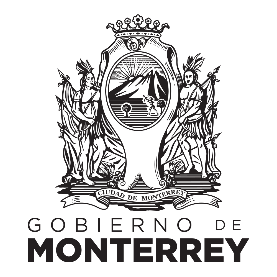 Dirección de Modernización y Proyectos
Dirección de Modernización y Proyectos
Dirección de Modernización y Proyectos
Dirección de Modernización y Proyectos
Dirección de Modernización y Proyectos
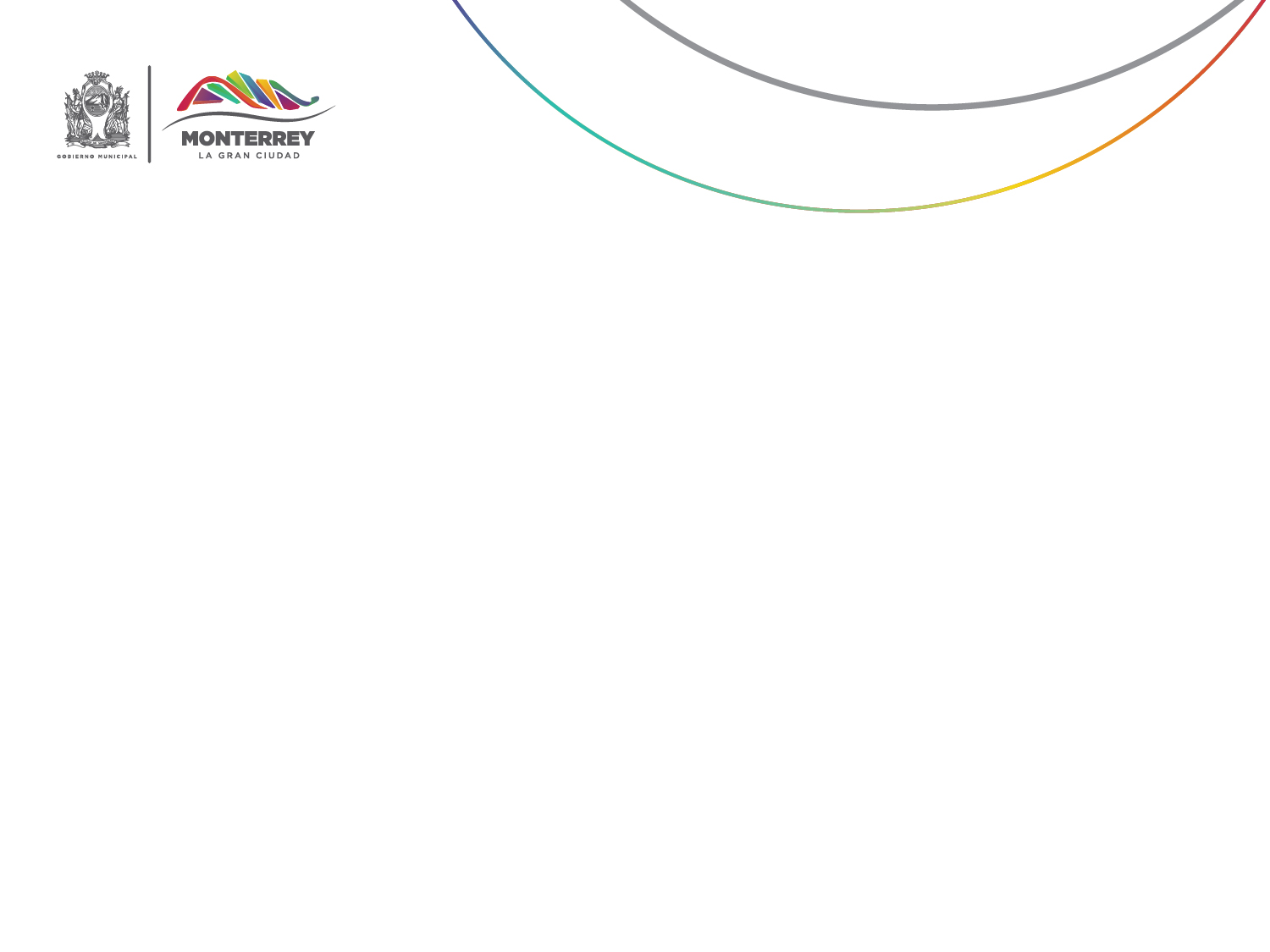 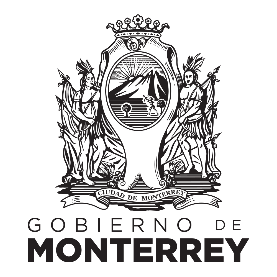 Dirección de Servicios Técnicos
Dirección de Servicios Técnicos
Dirección de Servicios Técnicos
Dirección de Servicios Técnicos
Dirección de Servicios Técnicos
Dirección de Servicios Técnicos
Dirección de Servicios Técnicos
Dirección de Servicios Técnicos
Dirección de Servicios Técnicos
Dirección de Servicios Técnicos
Dirección de Servicios Técnicos
Dirección de Servicios Técnicos
Dirección de Servicios Técnicos
Dirección de Servicios Técnicos
Dirección de Servicios Técnicos
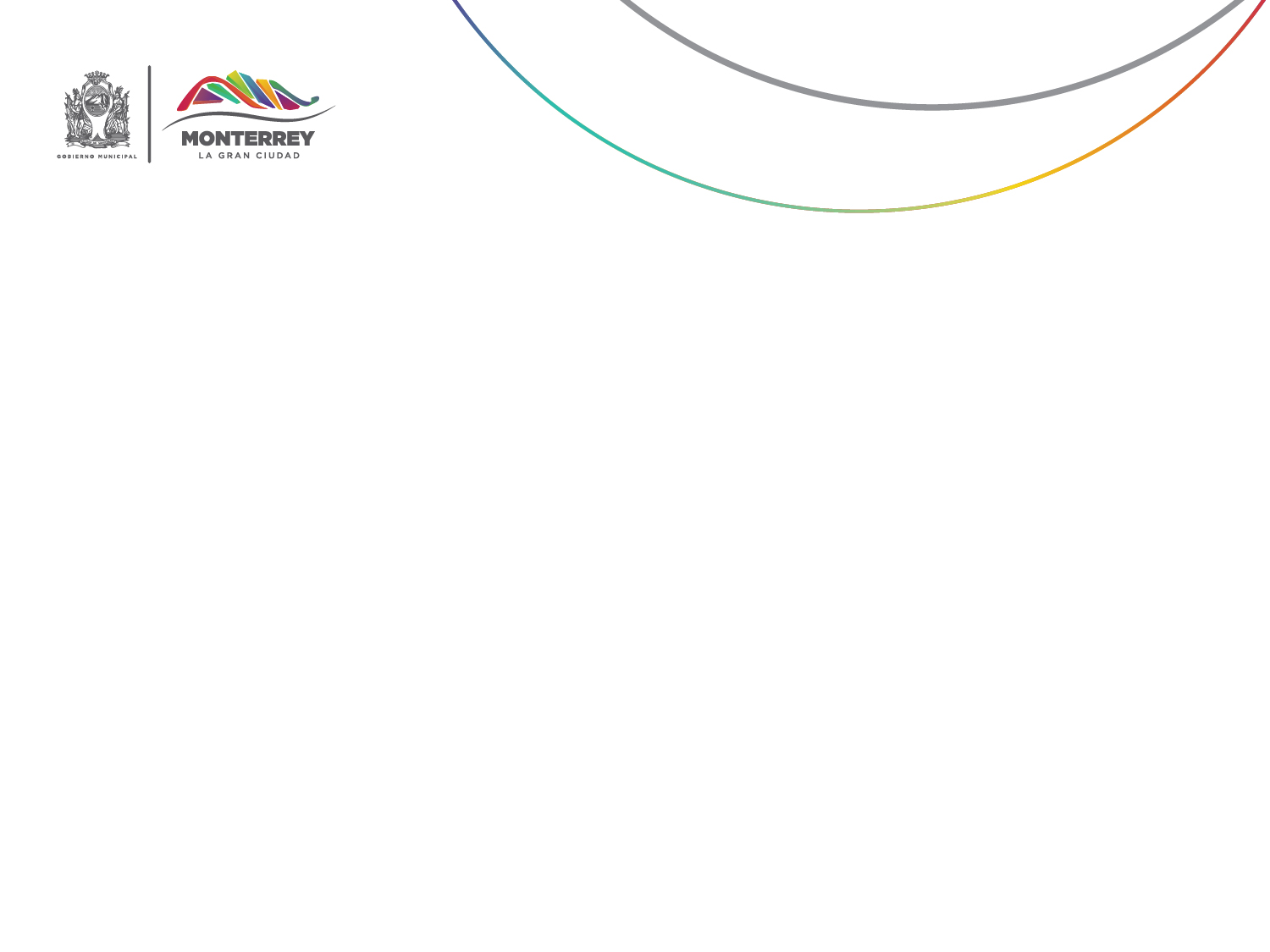 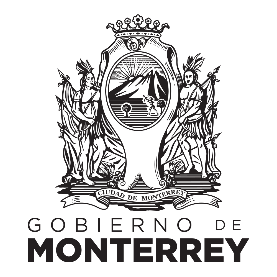 Dirección de Imagen y Mantenimiento Urbano
Dirección de Imagen y Mantenimiento Urbano
Dirección de Imagen y Mantenimiento Urbano
Dirección de Imagen y Mantenimiento Urbano
Dirección de Imagen y Mantenimiento Urbano
Dirección de Imagen y Mantenimiento Urbano
Dirección de Imagen y Mantenimiento Urbano
Dirección de Imagen y Mantenimiento Urbano
Dirección de Imagen y Mantenimiento Urbano
Dirección de Imagen y Mantenimiento Urbano
Dirección de Imagen y Mantenimiento Urbano
Dirección de Imagen y Mantenimiento Urbano
Dirección de Imagen y Mantenimiento Urbano
Dirección de Imagen y Mantenimiento Urbano
Dirección de Imagen y Mantenimiento Urbano
Dirección de Imagen y Mantenimiento Urbano
Dirección de Imagen y Mantenimiento Urbano
Dirección de Imagen y Mantenimiento Urbano
Dirección de Imagen y Mantenimiento Urbano
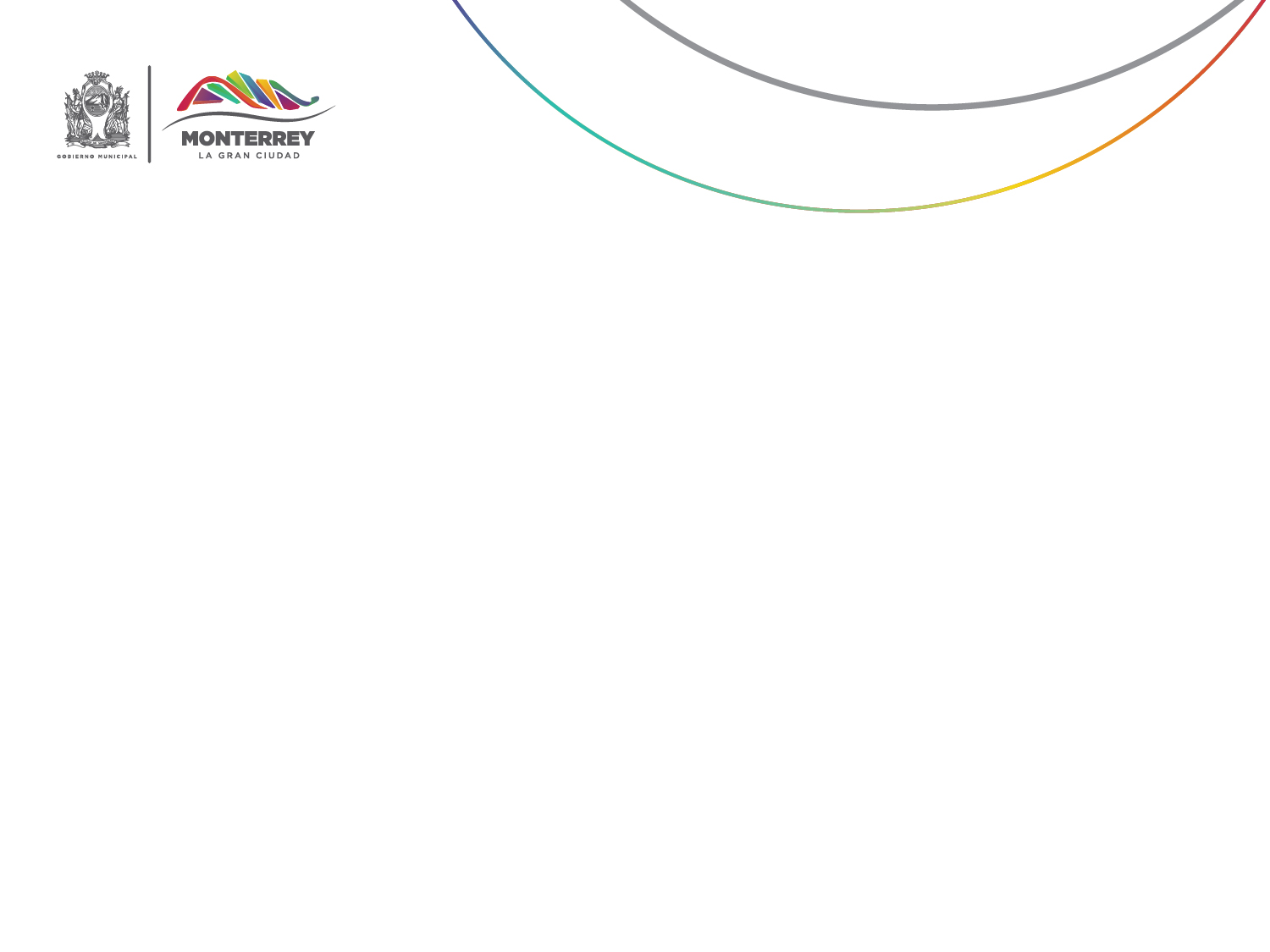 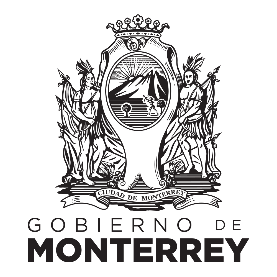 Dirección Operativa
Zona Norte
Dirección Operativa Zona Norte
Dirección Operativa Zona Norte
Dirección Operativa Zona Norte
Dirección Operativa Zona Norte
Dirección Operativa Zona Norte
Dirección Operativa Zona Norte
Dirección Operativa Zona Norte
Dirección Operativa Zona Norte
Dirección Operativa Zona Norte
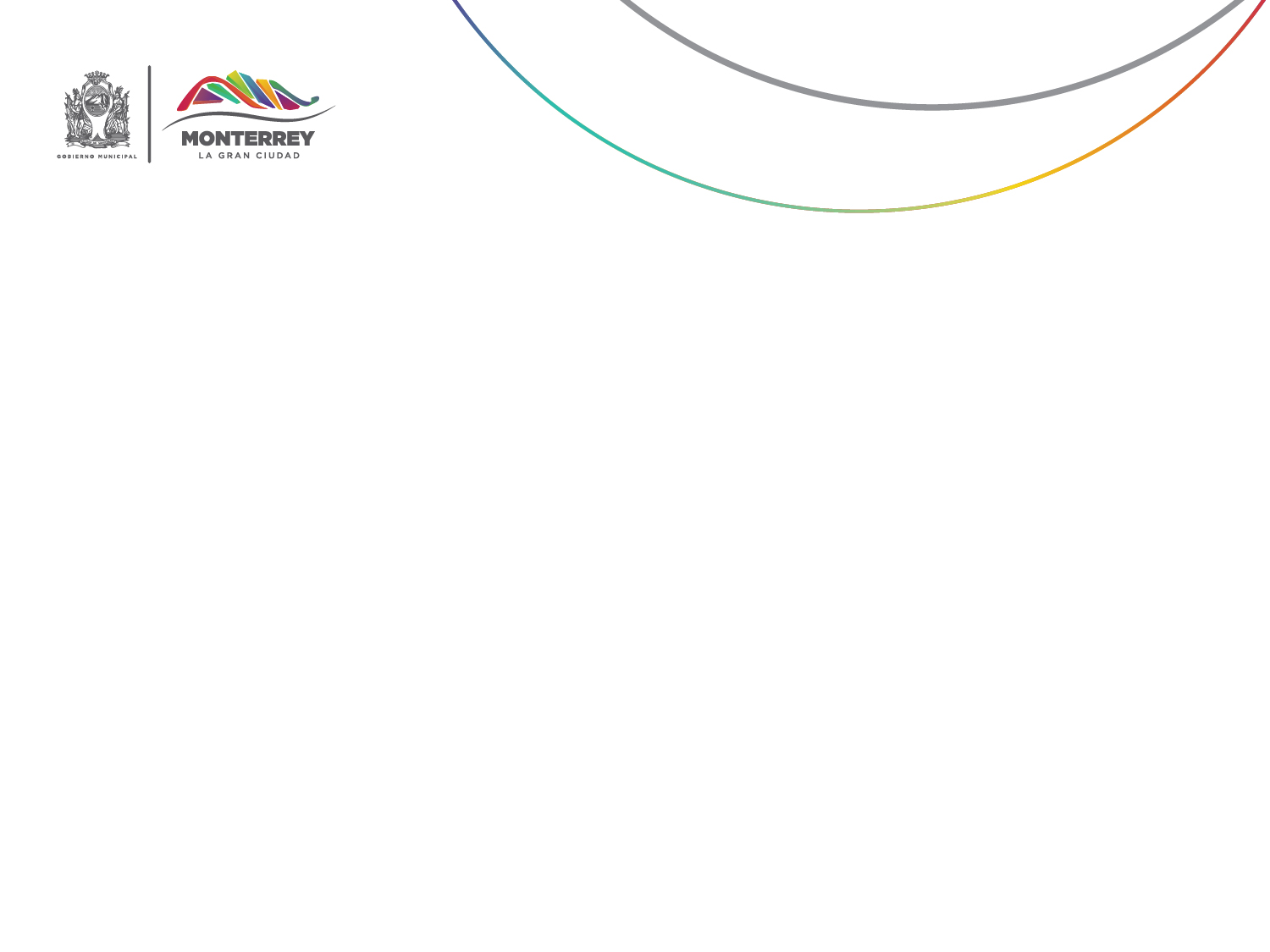 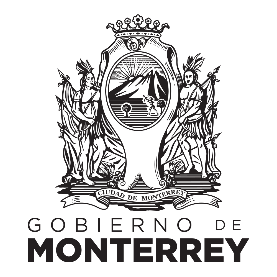 Dirección Operativa
Zona Sur
Dirección Operativa Zona Sur
Dirección Operativa Zona Sur
Dirección Operativa Zona Sur
Dirección Operativa Zona Sur
Dirección Operativa Zona Sur
Dirección Operativa Zona Sur
Dirección Operativa Zona Sur
Dirección Operativa Zona Sur
Dirección Operativa Zona Sur
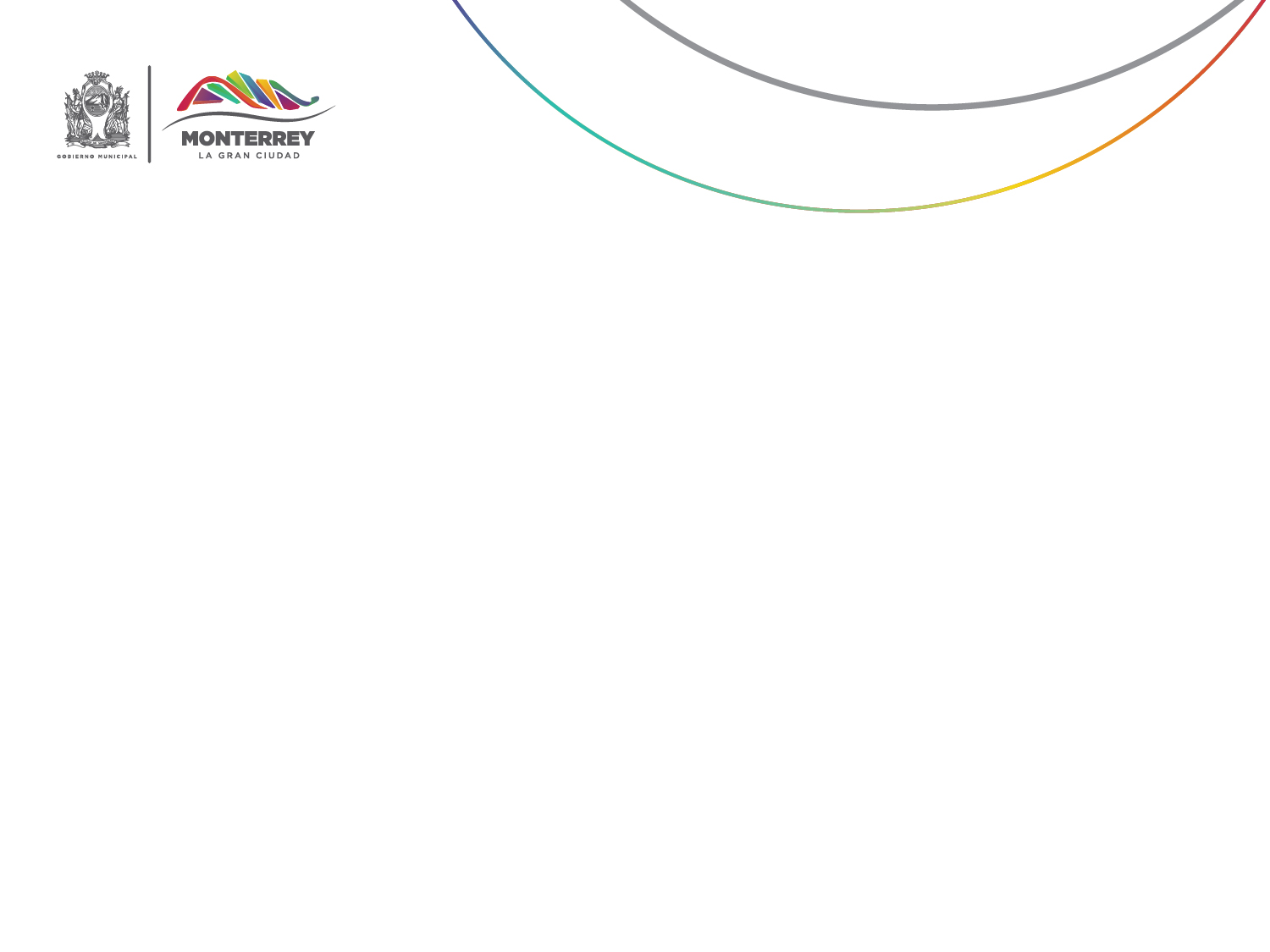 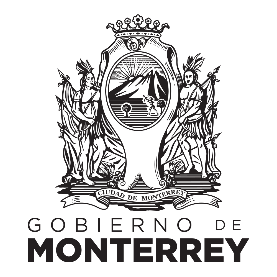 Dirección Operativa
Zona Poniente
Dirección Operativa Zona Poniente
Dirección Operativa Zona Poniente
Dirección Operativa Zona Poniente
Dirección Operativa Zona Poniente
Dirección Operativa Zona Poniente
Dirección Operativa Zona Poniente
Dirección Operativa Zona Poniente
Dirección Operativa Zona Poniente
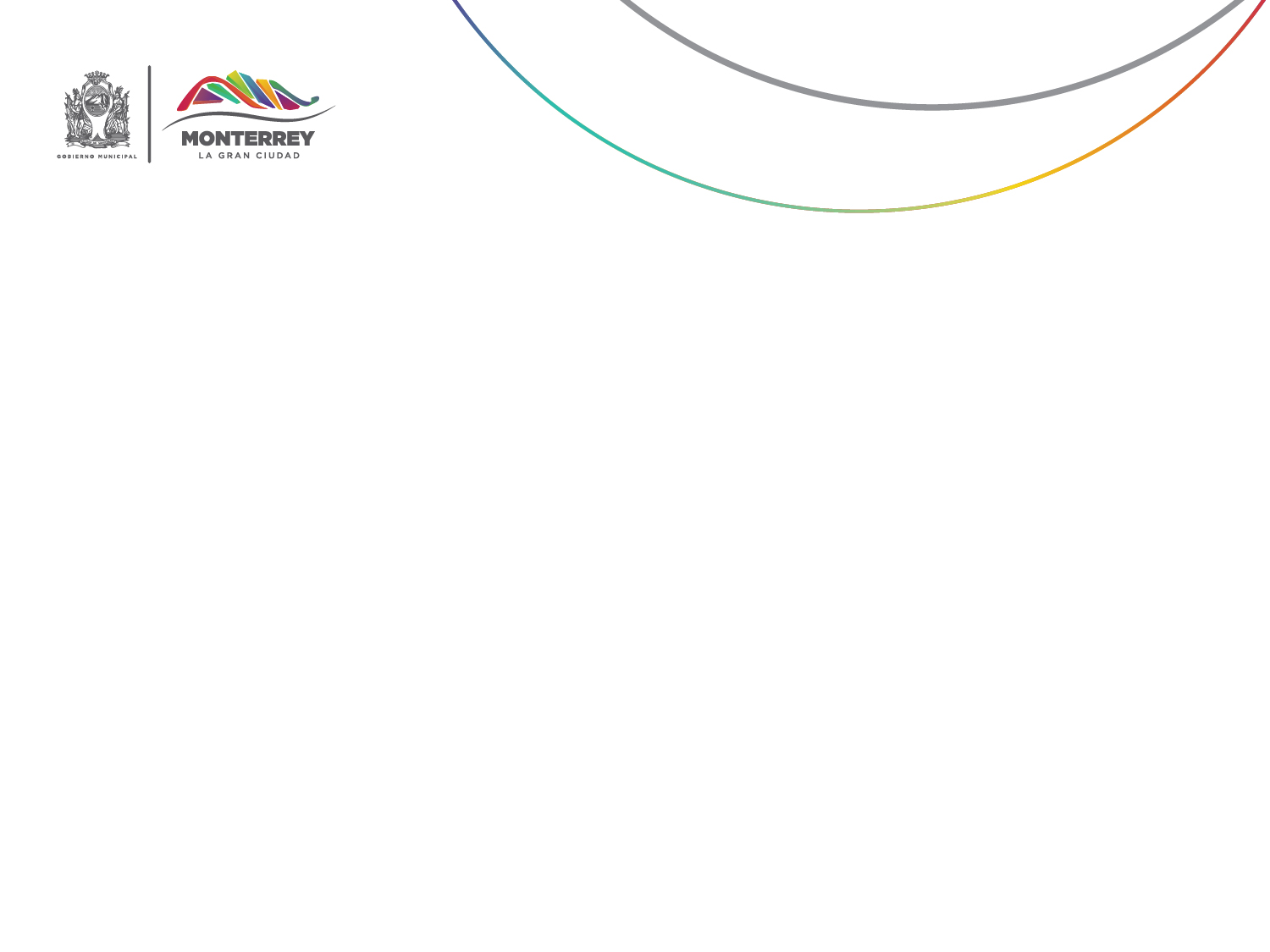 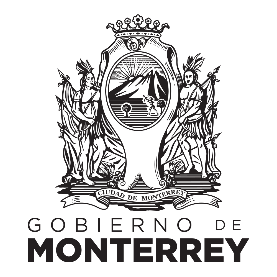 Dirección Operativa
Zona Centro
Dirección Operativa Zona Centro
Dirección Operativa Zona Centro
Dirección Operativa Zona Centro
Dirección Operativa Zona Centro
Dirección Operativa Zona Centro
Dirección Operativa Zona Centro
Dirección Operativa Zona Centro
Dirección Operativa Zona Centro
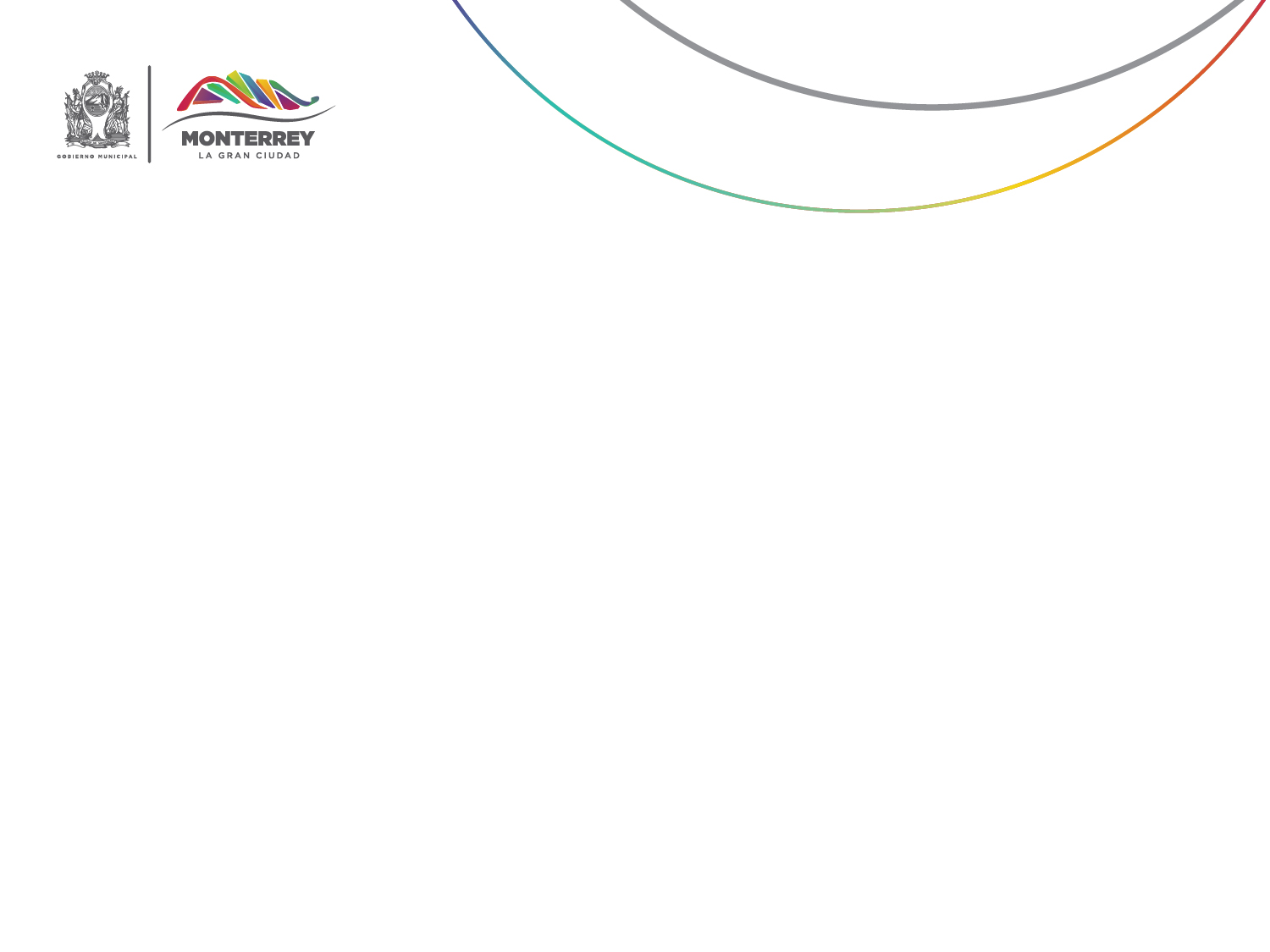 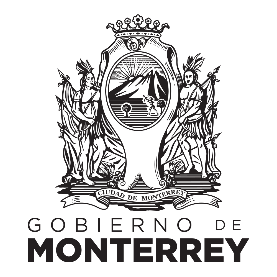 Dirección Operativa
Zona Sur Huajuco
Dirección Operativa Zona Sur Huajuco
TOTAL AUTORIZADO:  05 VACANTES:
Dirección Operativa Zona Sur Huajuco
Dirección Operativa Zona Sur Huajuco
Dirección Operativa Zona Sur Huajuco
Dirección Operativa Zona Sur Huajuco
Dirección Operativa Zona Sur Huajuco
Dirección Operativa Zona Sur Huajuco
Dirección Operativa Zona Sur Huajuco
Dirección Operativa Zona Sur Huajuco